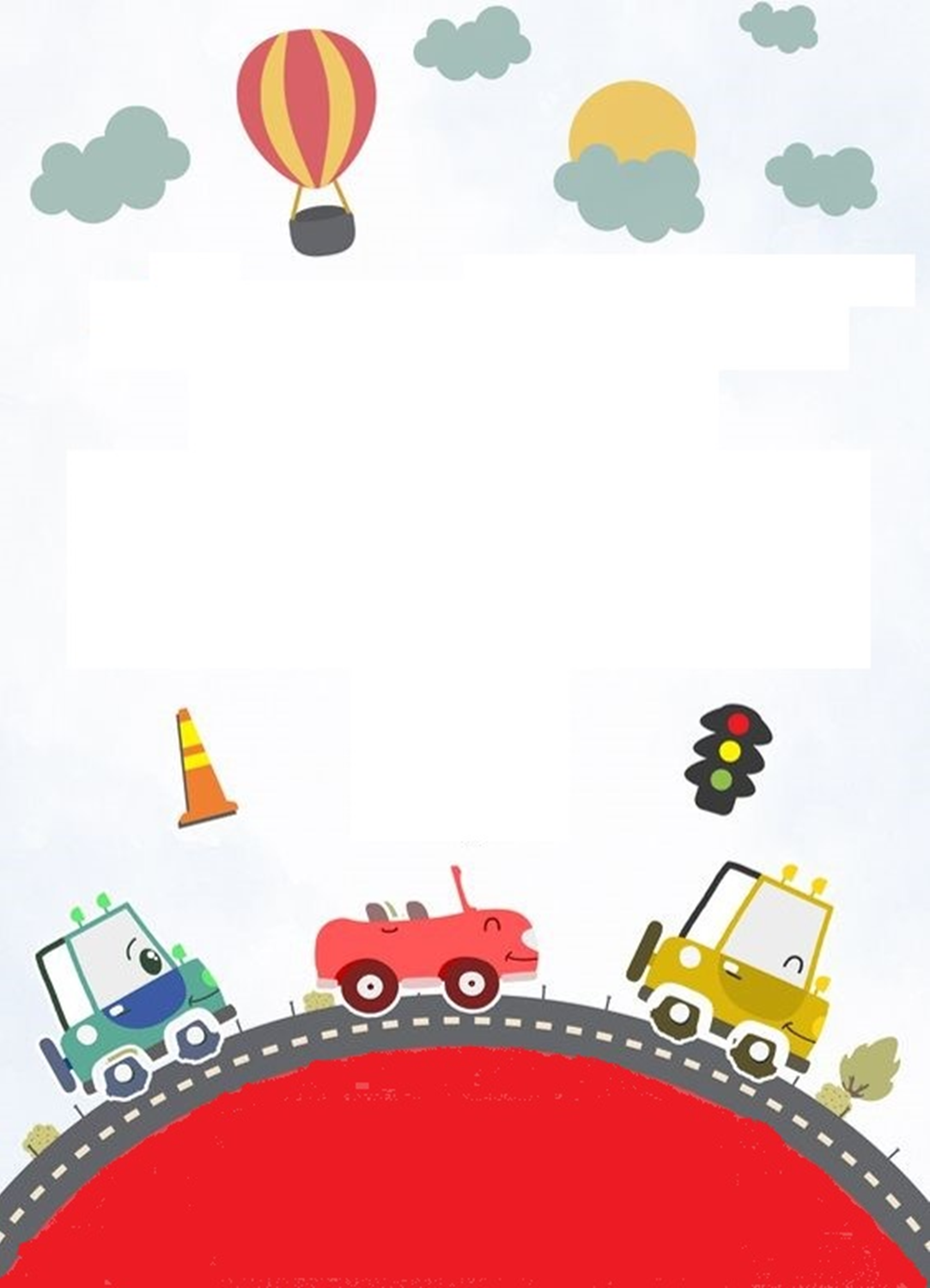 CENTRO MUNICIPAL DE EDUCAÇÃO INFANTIL – GALVÃO-SC

PROFESSORAS: MARCELLI POSSAN DE FREITAS
                   CAROLINE FATINI BEZ BATTI
                   LUZIA ERLANI GONÇALVES LUSSANI

ALUNO (A): __________________________TURMA:_________
PRÉ II EM...

APRENDENDO A RESPEITAR AS LEIS
 E REGRAS DE TRÂNSITO...

EDUCAÇÃO NO TRÂNSITO 
NÃO TEM IDADE!
21/10/2020
GALVÃO, ______ DE _____________________ DE 2020.
PROFESSORA:_______________________________________
ALUNO(A):___________________________ TURMA: _______
O TRÂNSITO

TRÂNSITO É A UTILIZAÇÃO DAS RUAS E RODOVIAS                             POR PEDESTRES, VEÍCULOS E ANIMAIS, para                                      circulação, parada, estacionamento e                              operação de carga e descarga.
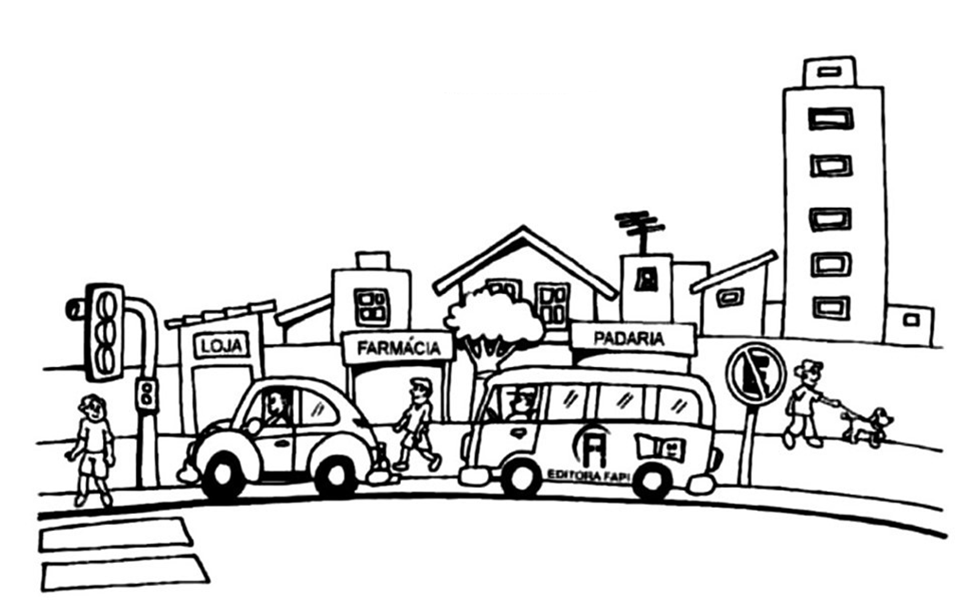 1- ENCONTRE NO CAÇA PALAVRAS O QUE FAZ PARTE 
DO TRÂNSITO:
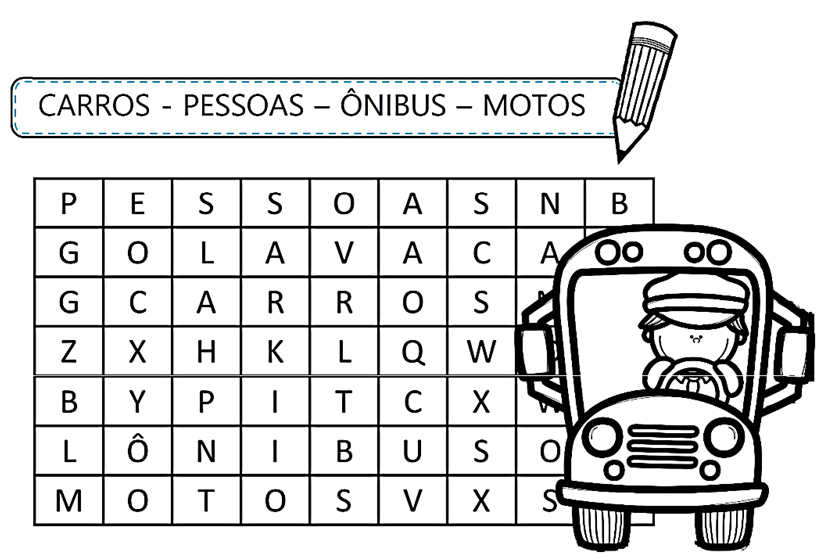 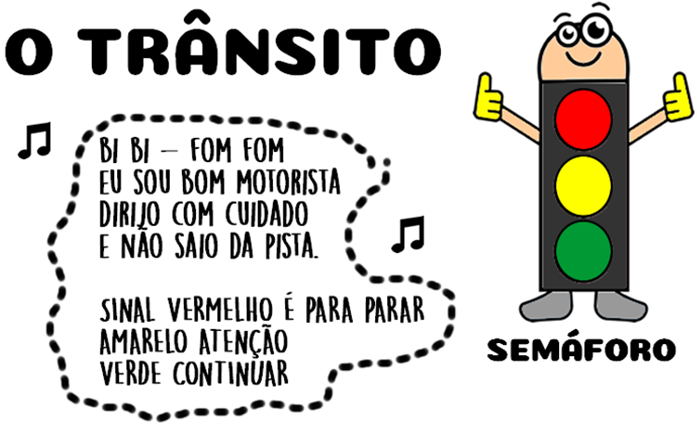 2- PINTE O SEMÁFORO NAS CORES CORRETAS:
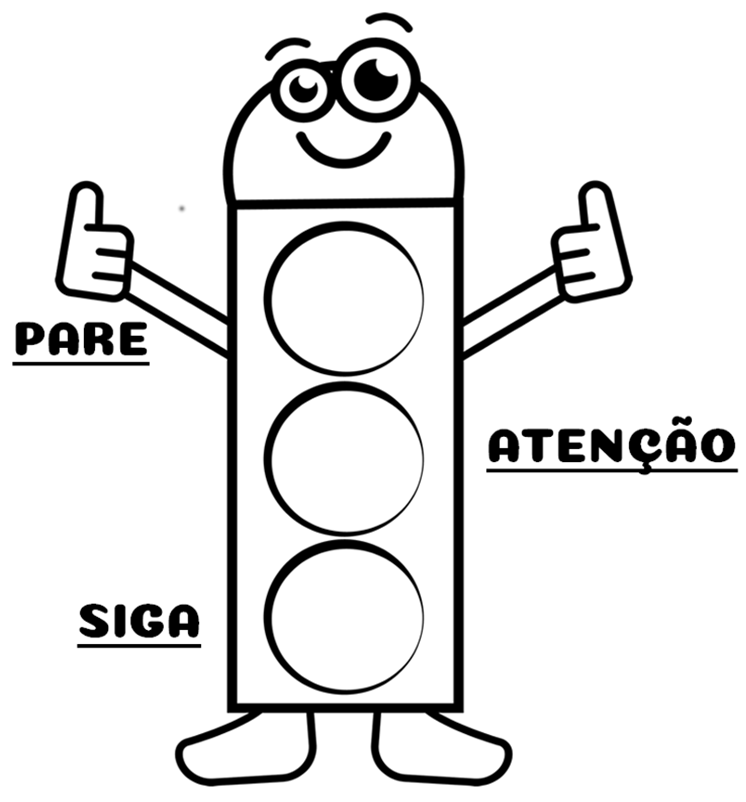 ACESSE O LINK E ASSITA O VÍDEO SOBRE O TRÂNSITO:
https://www.youtube.com/watch?v=EdffX059pTQ
3- COMPLETE A MÚSICA E PINTE OS SEMÁFOROS COM AS CORES CORRESPONDENTES:
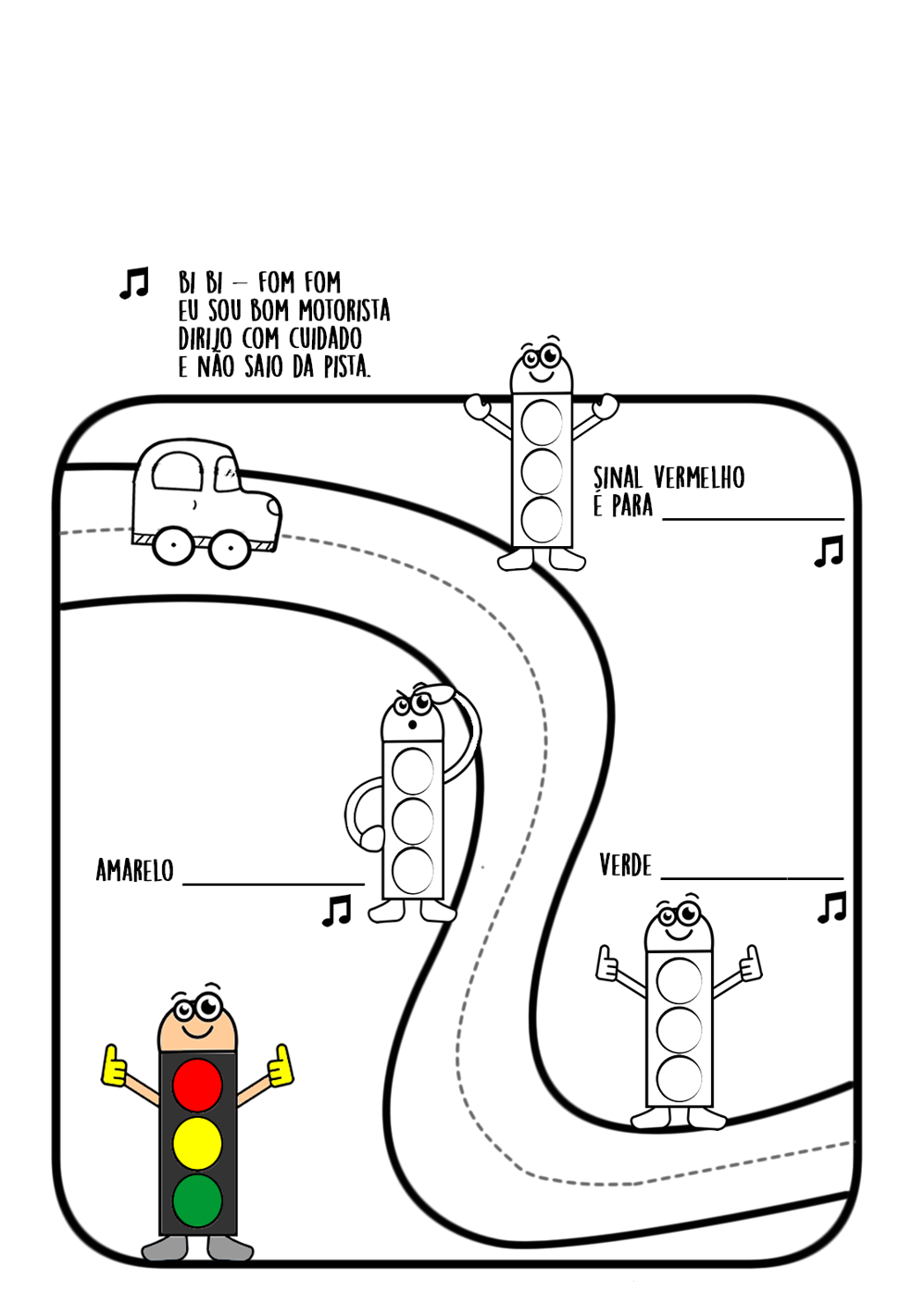 PEDESTRES SÃO TODAS AS PESSOAS QUE CIRCULAM 
A PÉ PELAS RUAS, AVENIDAS E ESTRADAS.

PARA ATRAVESSAR A RUA EM SEGURANÇA 
OS PEDESTRES DEVEM: 

- OLHAR PARA OS DOIS LADOS.
- OBSERVAR A COR INDICADA NO SEMÁFORO.
- ATRAVESSAR SEMPRE NA FAIXA DE PEDESTRES .
VOCÊ SABIA QUE EM ALGUMAS CIDADES EXISTE O SEMÁFORO DE PEDESTRES? 

ELE INDICA O MOMENTO QUE O PEDESTRE PODE ATRAVESSAR A RUA COM SEGURANÇA OU QUANDO DEVE AGUARDAR NA CALÇADA.
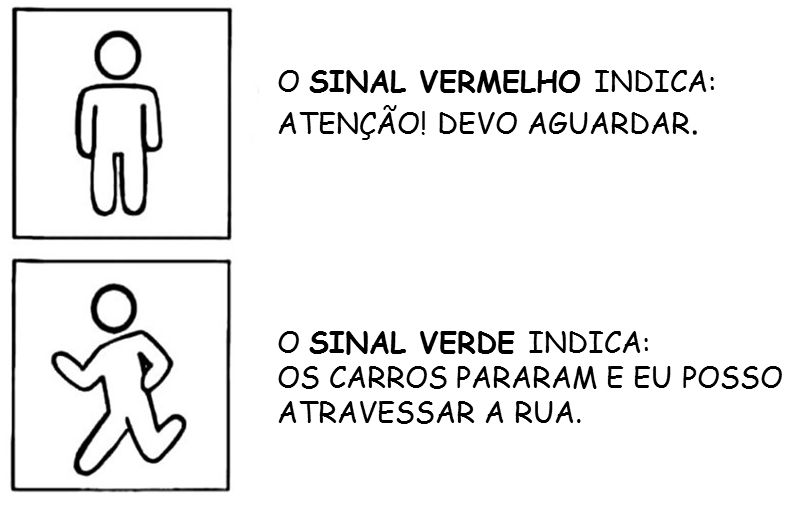 4- OBSERVE A IMAGEM ABAIXO E PINTE SOMENTE ONDE O PEDESTRE ESTÁ ATRAVESSANDO A RUA CORRETAMENTE:
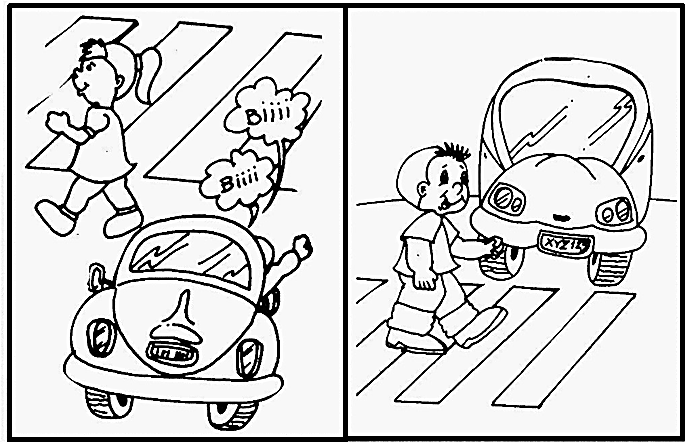 5- PEDRO ESTÁ INDO PARA A ESCOLA. AJUDE-O  ATRAVESSAR A RUA EM SEGURANÇA:
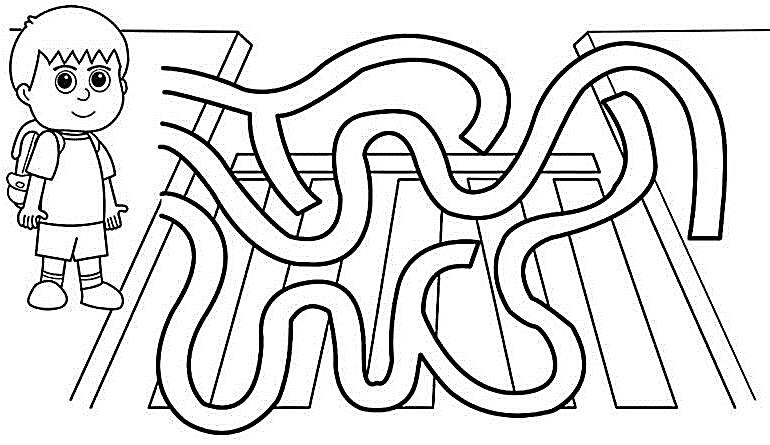 PLACAS DE TRÂNSITO

servem para orientar, INDICAR E ADVERTIR as regras de tráfego, informar sobre as condições da via e alertar sobre proibições, restrições e obrigações no uso do local.
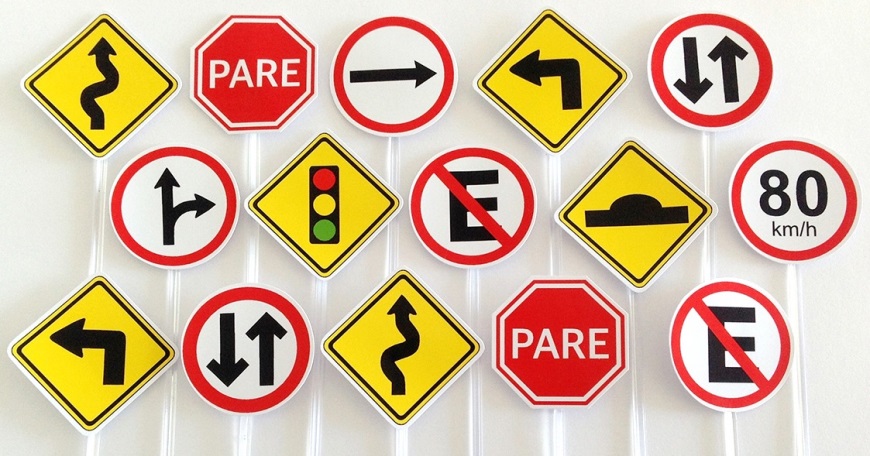 6- CONVERSE COM O PAPAI E A MAMÃE SOBRE AS PLACAS DE TRÂNSITO QUE ELES CONHECEM E O SIGNIFICADO DE CADA UMA:

7- AGORA DESENHE AS PLACAS DE TRÂNSITO QUE VOCÊ CONHECE:
8- VAMOS FALAR DA SUA RUA. MARQUE TUDO SOBRE ELA:
9- VOCÊ GOSTA DE MORAR NA SUA RUA? _______________.


10- O QUE VOCÊ ACHA QUE PRECISA MELHORAR NA SUA RUA?

________________________________________
________________________________________________________________________________
HORA DE REGISTRAR: 

11- DESENHE  NO QUADRO ABAIXO A SUA RUA, COM TODOS OS DETALHES EXISTENTES NELA.
A PAZ NO TRÂNSITO TAMBÉM SE CONSTRÓI 
COM RESPEITO

12- PINTE, RECORTE E MONTE A ATIVIDADE SOBRE OS NOSSOS DEVERES NO TRÂNSITO UTILIZANDO AS IMAGENS E SEGUINDO AS ORIENTAÇÕES NOS ANEXOS. 
DEPOIS DE MONTADA, COLE A ATIVIDADE NO QUADRO.
13- CONVIDE O PAPAI E A MAMÃE E SE DIVIRTA BRINCANDO COM O JOGO DE TABULEIRO: DE OLHO NA PISTA. (DADO PARA O JOGO NOS ANEXOS).
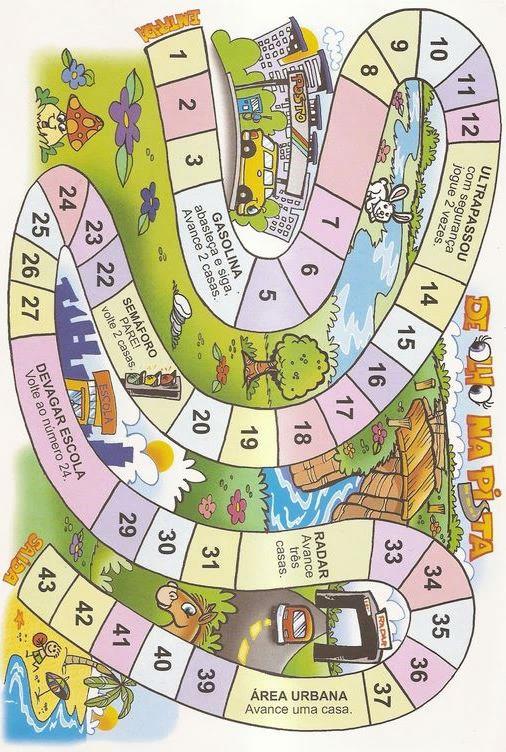 MÃOS À OBRA!!

14- VAMOS MONTAR UMA PISTA DE CARRINHOS E SE DIVERTIR BRINCANDO COM ELA!

PASSO A PASSO PARA CONSTRUÇÃO DA PISTA:

DESENHE NO PAPEL PARDO QUE FOI ENTREGUE JUNTO COM A APOSTILA VÁRIAS RUAS E ESTRADAS;

COLOQUE NESTAS RUAS PLACAS, CARROS, PEDESTRES, CASAS, COMÉRCIO, ÁRVORES (PODE SER DESENHADO E PINTADO NO PRÓPRIO PAPEL, FEITOS DE DOBRADURA, CAIXINHAS DE EMBALAGENS, MASSA DE MODELAR OU MINIATURAS DE BRINQUEDOS);

NÃO PRECISA DEVOLVER, A PISTA É SUA, MAS DEPOIS DE PRONTA, REGISTRE COM FOTOS SUA PISTA E ENVIE PARA A PROFESSORA;

ABAIXO TEM ALGUNS EXEMPLOS DE COMO CONSTRUIR A SUA PISTA:
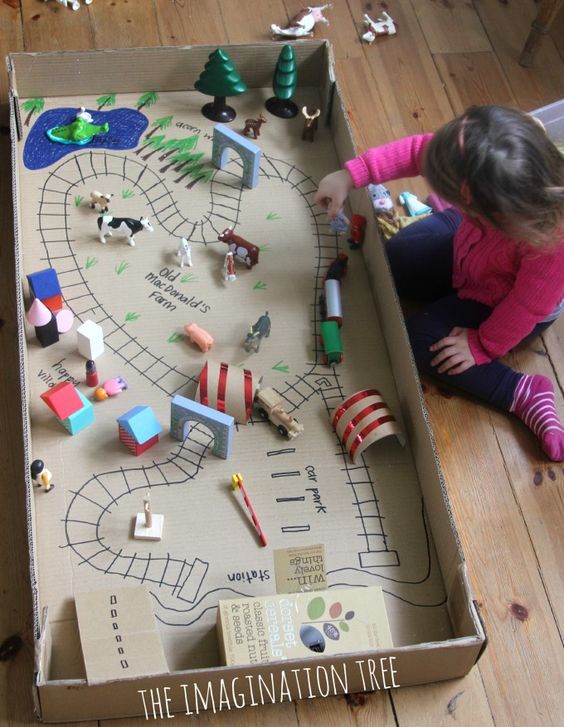 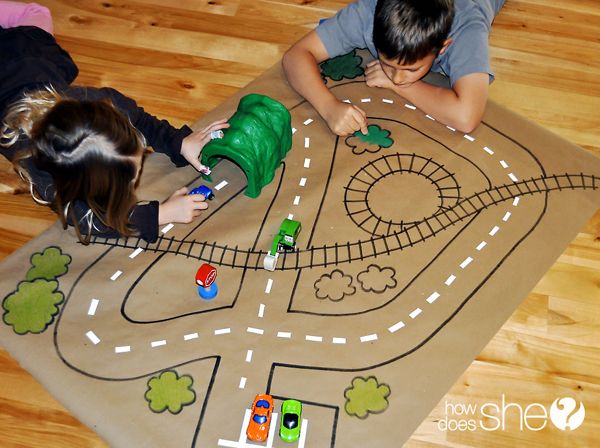 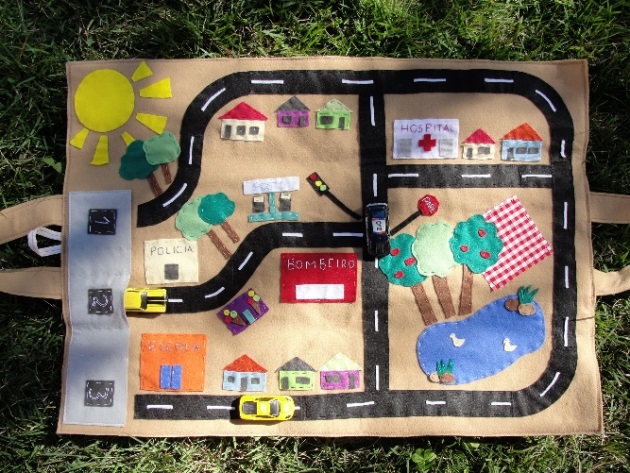 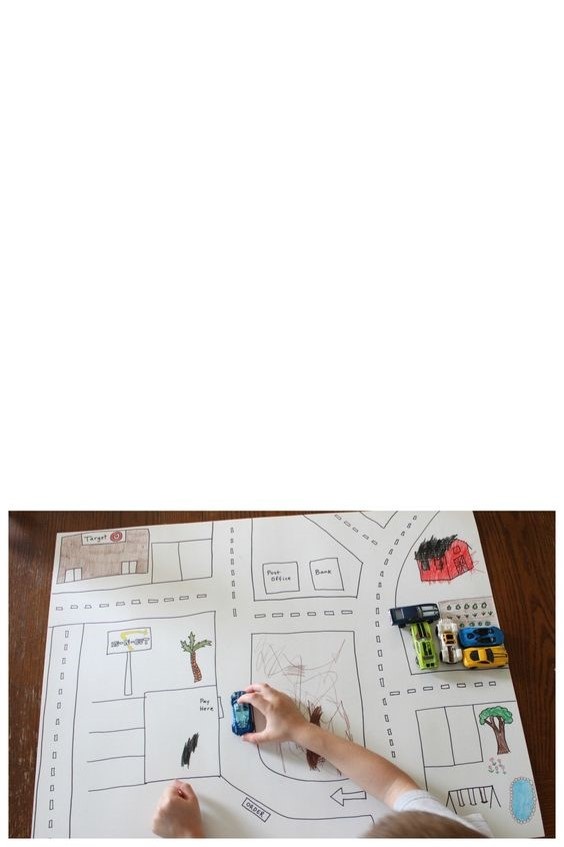 JOGO DA MEMÓRIA DO TRÂNSITO

15- RECORTE AS PEÇAS DO JOGO DA MEMÓRIA E BRINQUE COM SUA FAMÍLIA. NÃO PRECISA DEVOLVER, O JOGO É SEU. (IMAGENS NOS ANEXOS).
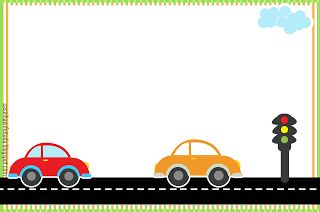 PARABÉNS...

VOCÊ FOI MUITO DEDICADO (A) E APRENDEU DIREITINHO SOBRE AS REGRAS E CUIDADOS QUE DEVEMOS TER NO TRÂNSITO PARA VIVER COM MAIS SEGURANÇA, DESTA FORMA, ESTARÁ RECEBENDO SUA: 

PRIMEIRA 
CARTEIRA DE MOTORISTA
ATIVIDADE DE INGLÊS
TEACHER: RENARA LOUREIRO 
NAME: ____________________________________________________GRADE: PRÉ II


TRAFFIC /TRÂNSITO 
1- HELLO, KIDS! NOSSO CONTEÚDO É TRAFFIC (TRÂNSITO), DENTRO DELE VAMOS TRABALHAR AS LUZES DO SEMÁFORO E O QUE ELAS REPRESENTAM. OBSERVE OS VOCABULÁRIOS ABAIXO, DEPOIS ACESSE O VÍDEO COM A PRONÚNCIA E SEUS SIGNIFICADOS: HTTPS://WWW.YOUTUBE.COM/WATCH?V=LRLIGTORHRE
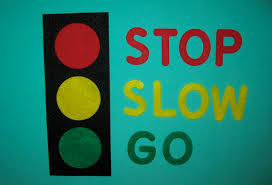 2- LEIA AS PERGUNTAS E PENSE. VOCÊ JÁ VIU UM SEMÁFORO? PARA QUE ELE SERVE? NA SUA CIDADE TEM SEMÁFORO? AGORA, VAMOS FAZER O NOSSO PRÓPRIO SEMÁFORO, SIGA OS PASSOS A SEGUIR: 

MATERIAIS: PALITO DE PICOLÉ, PAPEL COLORIDO BLACK (PRETO), RED (VERMELHO), YELLOW (AMARELO) E GREEN (VERDE). 

RECORTE UMA BOLINHA DE CADA COR E COLE NO PAPEL BLACK (PRETO), COMO NO EXEMPLO DA FOTO, ESPERE SECAR E ESTARÁ PRONTO PARA BRINCAR.
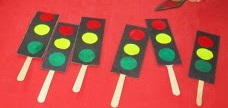 IMPORTANTE: O SEMÁFORO SERÁ UTILIZADO PARA BRINCAR NA PISTA DA PROFESSORA REGENTE.  

DIVIRTAM-SE!! KISSES FOR YOU!!
ANEXOS

ATIVIDADE 12
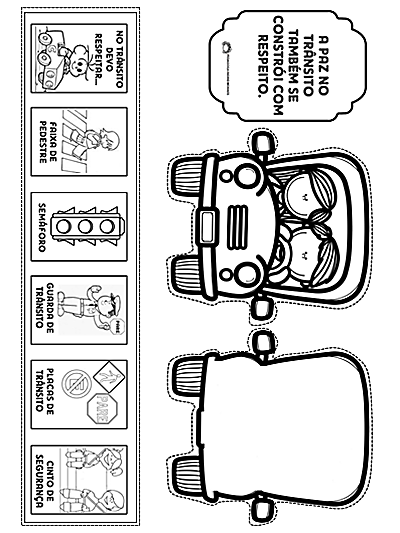 ATIVIDADE 12
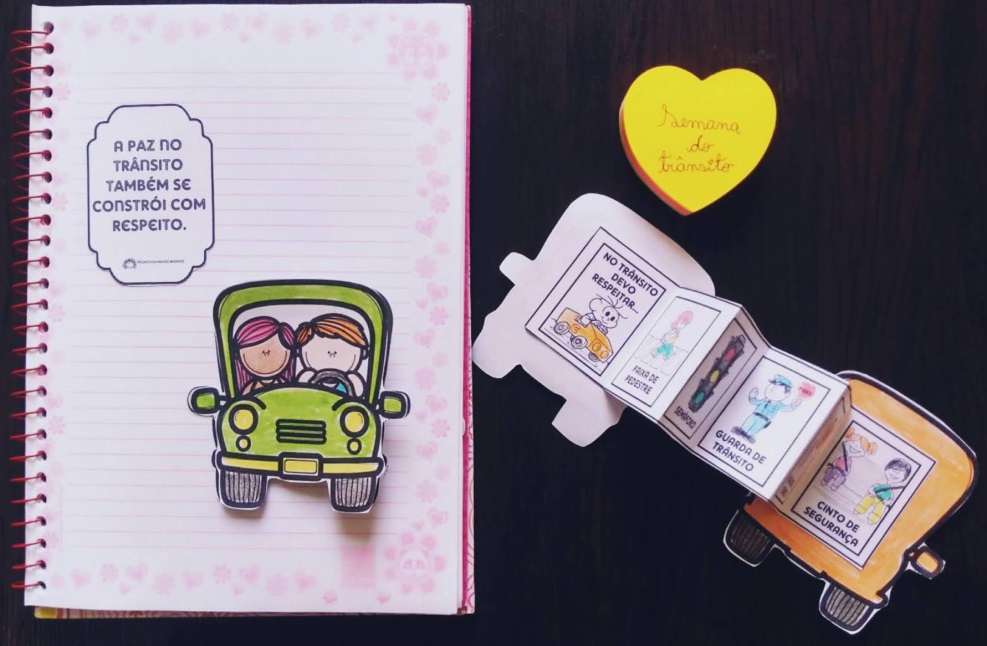 ATIVIDADE 13
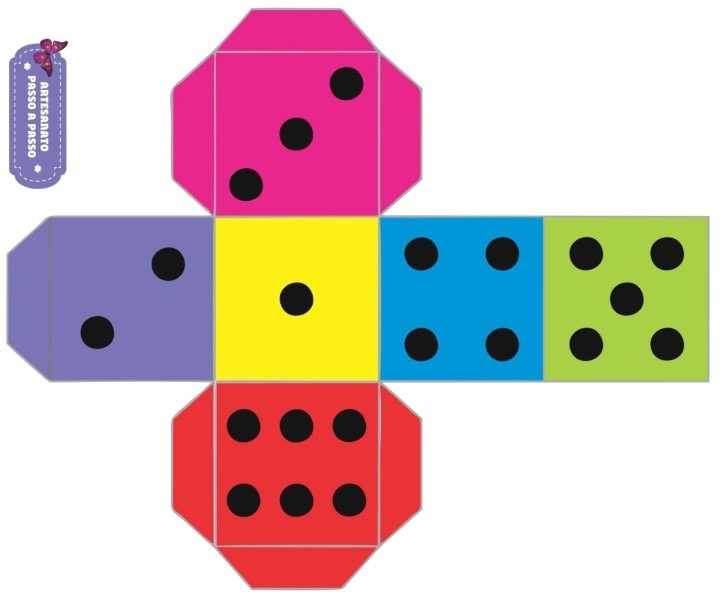 ATIVIDADE 15
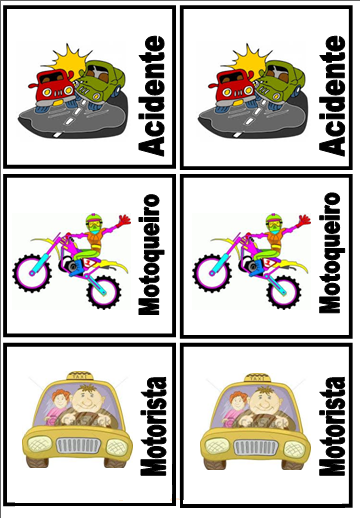 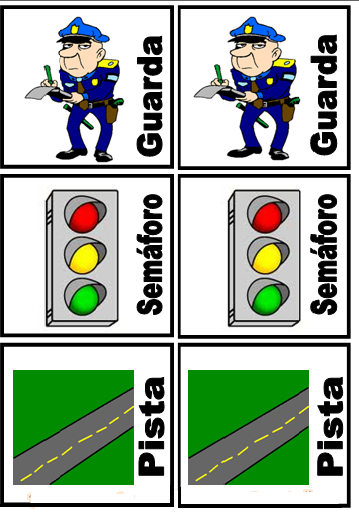 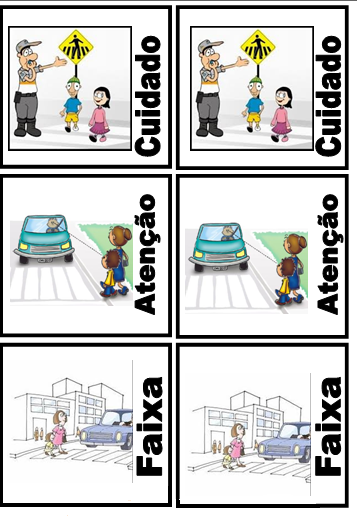 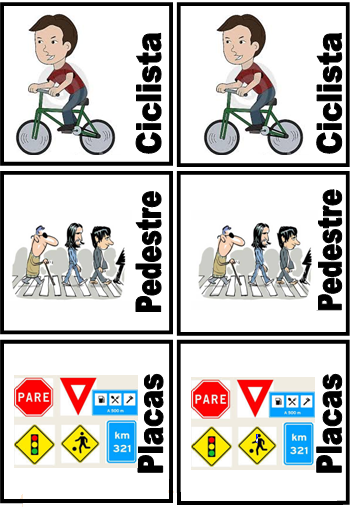